Poetry Analysis Review
What story is being told in the poem?
What is the poet’s intention?
What is the THEME of the poem?
What emotions are explored?
What is the TONE and MOOD?
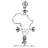 CONTEXT
the historical/ political/ social context.
the period in which the poet lived.
CONSIDER
the period the poet is writing about.
the poet’s values and beliefs.
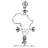 HOW DOES THE POET CONVEY HIS INTENTION THROUGH…
1. WRITING TECHNIQUES
Parts of Speech
Imagery
Figures of Speech
Word Order
Diction
2.STYLE/FORMAT
Puncuation
Rhyming Couplets
Enjambment
Caesura
Shape
Syllables per line
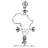